Telegram бот - Работяга
@Lonely_parnisha_bot
Команда: 
Андреев Иван Константинович - Team Leader, Technical Writer, Tester.
Валяев Данила Андреевич – Tech Leader, Developer, User Interface Designer, Tester, Database designer.
Корчиков Михаил Дмитриевич – Database Administrator, Project Manager, QA (Quality assurance).
О проекте
Проект – Телеграм бот “Работяга” представляет из себя текстовую игру в мессенджере телеграм.
Данный проект нацелен на развитие человеческих границ в понимании рутинности чужих профессий, вы выполняете задания, которые выдаются вам другими игроками. Так же можно создать компанию или же вступить в уже существующую. Для владельца, компания дает пассивный заработок, хоть нет ограничения по специальностям в фирме, вы не можете дать сотруднику задание, не относящаяся к его профессии, а значит что состав участников напрямую связан с доходом компании. Присоединившись к компании, вы не зависите от количества активных игроков и получаете доход. После прохождения первичного теста игра определяет ваш склад ума и предлагает выбрать профессию из предложенных. В дальнейшем, по мере вашего продвижения, профессии можно менять.
Используемые в проекте технологии
Telegram 
Python 
SQL
GIT
Наша команда:
Андреев Иван Константинович - Team Leader, Technical Writer, Tester. 
Его обязанности: 
руководить всей командой; 
отслеживать сроки выполнения задач; 
оперативно реагировать, если начинаются проблемы с качеством; 
мотивировать команду работать более эффективно; принимает решения, когда возможны альтернативные варианты при выборе развития продукта в ходе разработки; 
разработка плана проекта; 
оценка рисков, контроля функциональных и стоимостных рамок и ежедневная работа с командой на проекте, тестирование программного продукта; 
документирование в рамках решения технических задач, в частности разработки программного обеспечения; написание документа, который бы удовлетворял определённым требованиям
Валяев Данила Андреевич – Tech Leader, Developer, User Interface Designer, Tester, Database designer. 
В обязанности входит: 
заниматься архитектурой; 
ревью кода; 
решением технических проблем; 
написание кода; 
рецензирование кода за другими; 
тестирование программного продукта; 
поиск ошибок в программном продукте;
проектирование и реализация базы данных.
Корчиков Михаил Дмитриевич – Database Administrator, Project Manager, QA (Quality assurance). 
В обязанности входит: 
выработка требований к базе данных, её эффективное использование и сопровождение;
оптимизация производительности базы данных; 
обеспечение безопасности в базе данных;
обеспечение целостности баз данных; 
определять весь ход создания и развития продукта; 
принимать решение, что должно быть сделано, оценивать, соответствует ли реализация концепции продукта или нет; 
техническое исследование программы для получения информации о её качестве с точки зрения определённого круга заинтересованных лиц.
Telegram бот «Работяга»
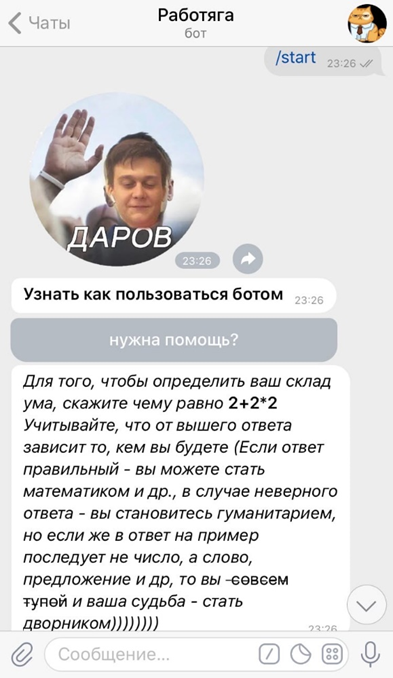 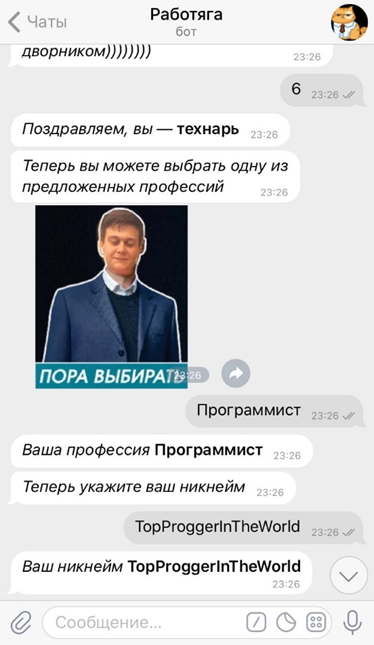 Рис.1 -Оформление стартового сообщения
Рис. 2 – Ответ на вопрос и выбор профессии
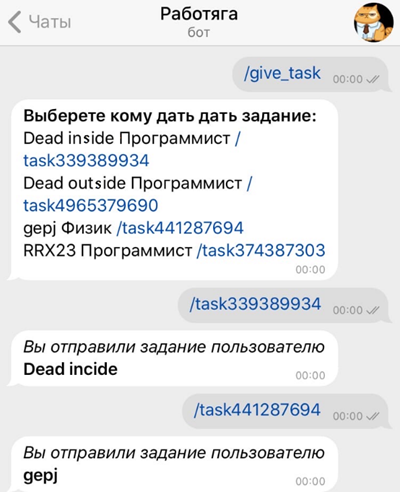 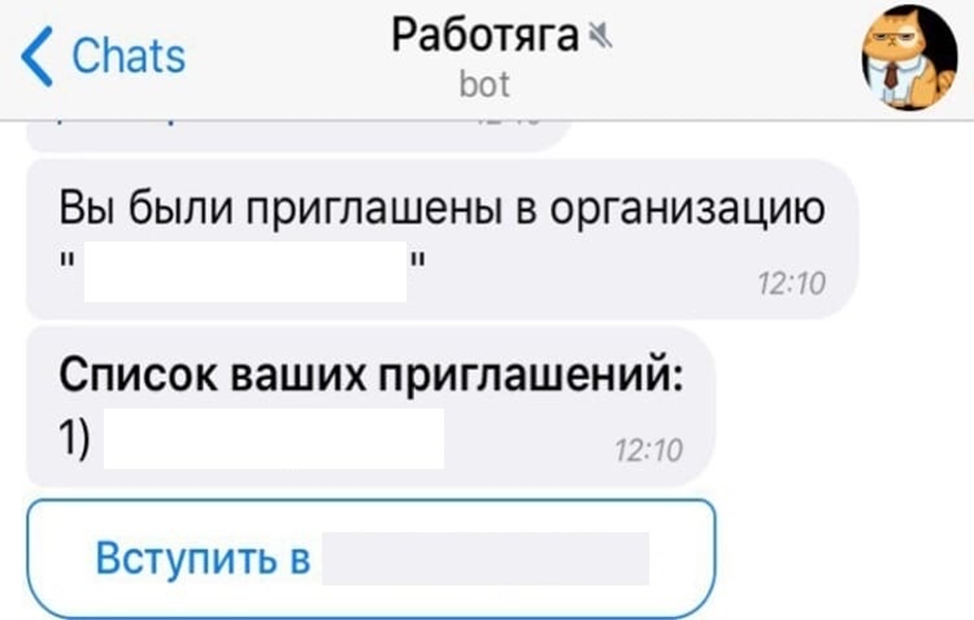 Рис. 4 – Оформление сообщения о приглашении в организацию
Рис. 3 – Отправка задания пользователям
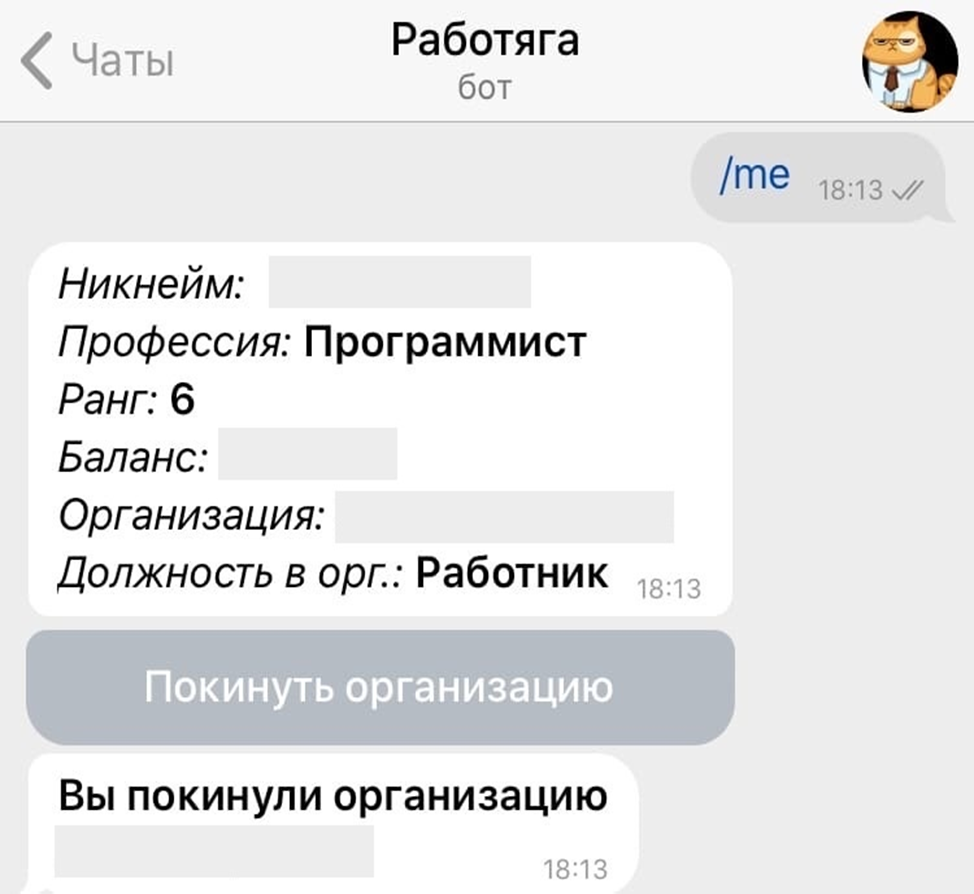 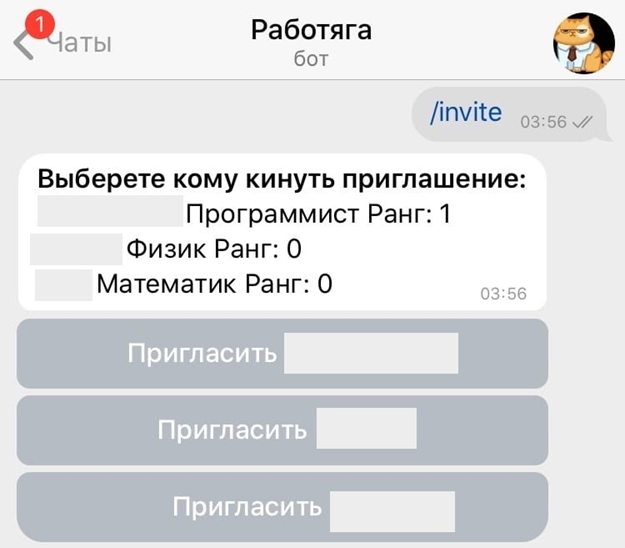 Рис. 6 – Оформление сообщения приглашения в организацию
Рис. 5 – Информация о своем игровом аккаунте
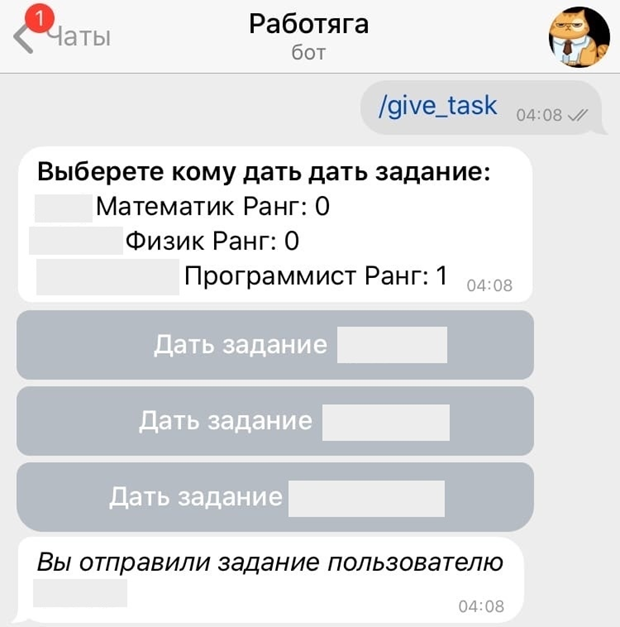 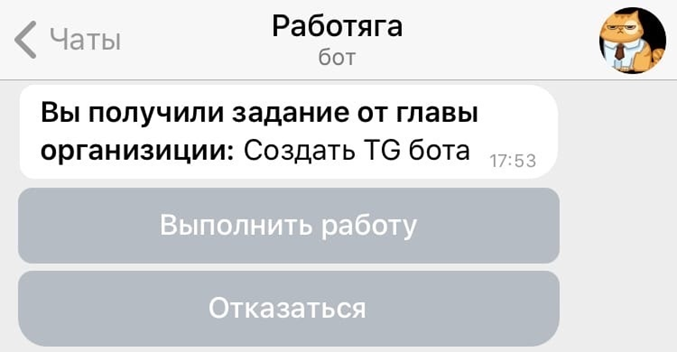 Рис 7 и 8 - Оформление сообщений о приглашение в организацию и получения задания
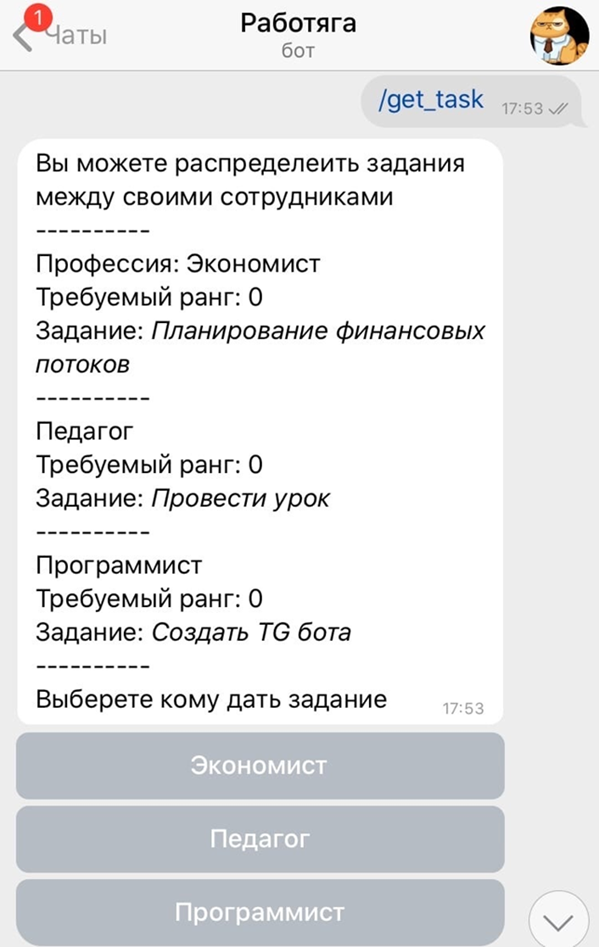 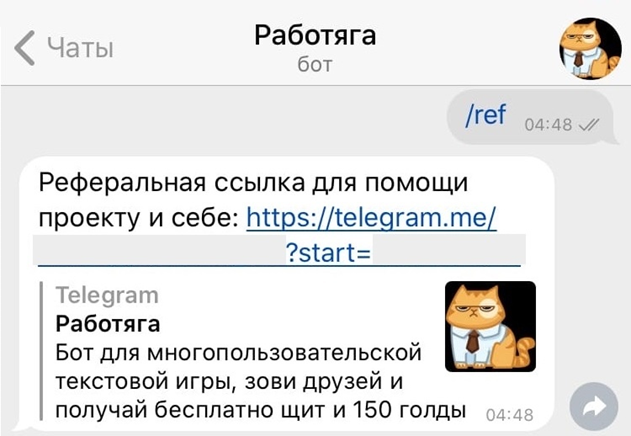 Рис. 9 – Демонстрация реферальной системы
Рис. 10 – Оформление сообщения для выдачи задания от организации